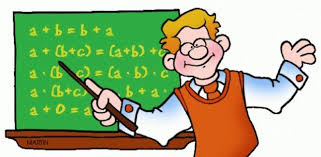 Изрази са сабирањем и одузимањем који садрже промјенљиву
Посматрајмо изразе у којима се поред  бројева, знакова за операције сабирања и одузимања појављују и слова.
Број 6 могуће је написати као збир два природна броја на сљедеће начине: 
1 + 5 = 6;          2 + 4 = 6;          3 + 3 = 6;          4 + 2 = 6;          5 + 1 = 6;
Ово можемо краће записати користећи се словима а и b:
      a + b = 6, гдје је  a ϵ    1, 2, 3, 4, 5    ,   b ϵ     1, 2 , 3 , 4 ,5

Слова a и b коришћена су као ознаке за бројеве из скупа     1,2,3,4,5
У математици се често користе слова (или неки симболи) као ознака за неке математичке објекте (бројеве, фигуре, скупове итд.) Употребљена слова зову се промјенљиве.
a + b = 6, гдје је  a ϵ   1, 2, 3, 4, 5  ,   b ϵ     1, 2 , 3 , 4 ,5
промјенљиве
вриједности које може узимати промјенљива b
вриједности које може узимати промјенљива a
Промјенљива је слово које представља (замјењује) било који елемент из неког датог скупа бројева. Дати скуп се назива скуп (допуштених) вриједности промјенљиве.
Задаци из уџбеника:
68. задатак:
Израчунај бројевне вриједности израза 9-X за све могуће вриједности промјенљиве X. Рачунај и запиши то у табели:
У изразу 9-X скуп допустивих вриједности промјенљиве X је

0, 1 ,2, 3, 4, 5, 6, 7, 8, 9   што записујемо X ϵ   0, 1, 2, 3, 4, 5, 6, 7, 8, 9
69. задатак:
Попуни таблицу:
71. задатак:
У сљедећој табели одреди вриједности израза x + y и 17 - (x + y)
за дате вриједности x и y.
Задатак за самосталан рад:
Драги ученици, 
За домаћу задаћу потребно је да одаберете и урадите по 2 задатка  из уџебеника са 77. стране у складу са својим тренутним нивоом знања Ко жели може да уради и преостале задатке!
Срећно вјежбање!
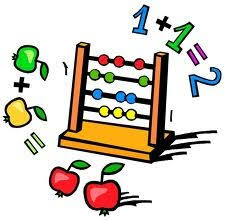